Японские сады.Или Япония.
Подготовила ученица 4 класса : Кадямова Дина
Столица Японии Токио.
Сады Японии очень красивые!
Это сад в Японии осенью!
Необычные деревья Японии.
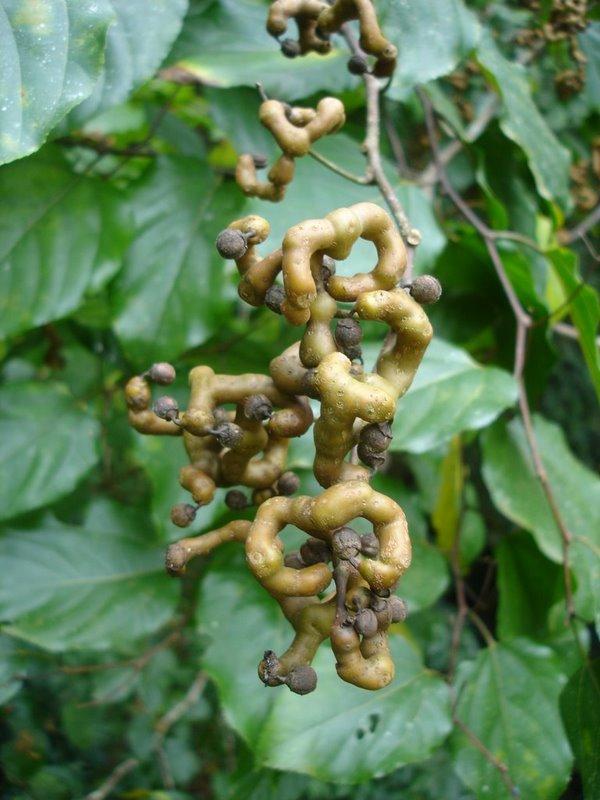 Аукуба или Золотое дерево.
Персик
Конфетное, но несъедобное дерево.
Конец.